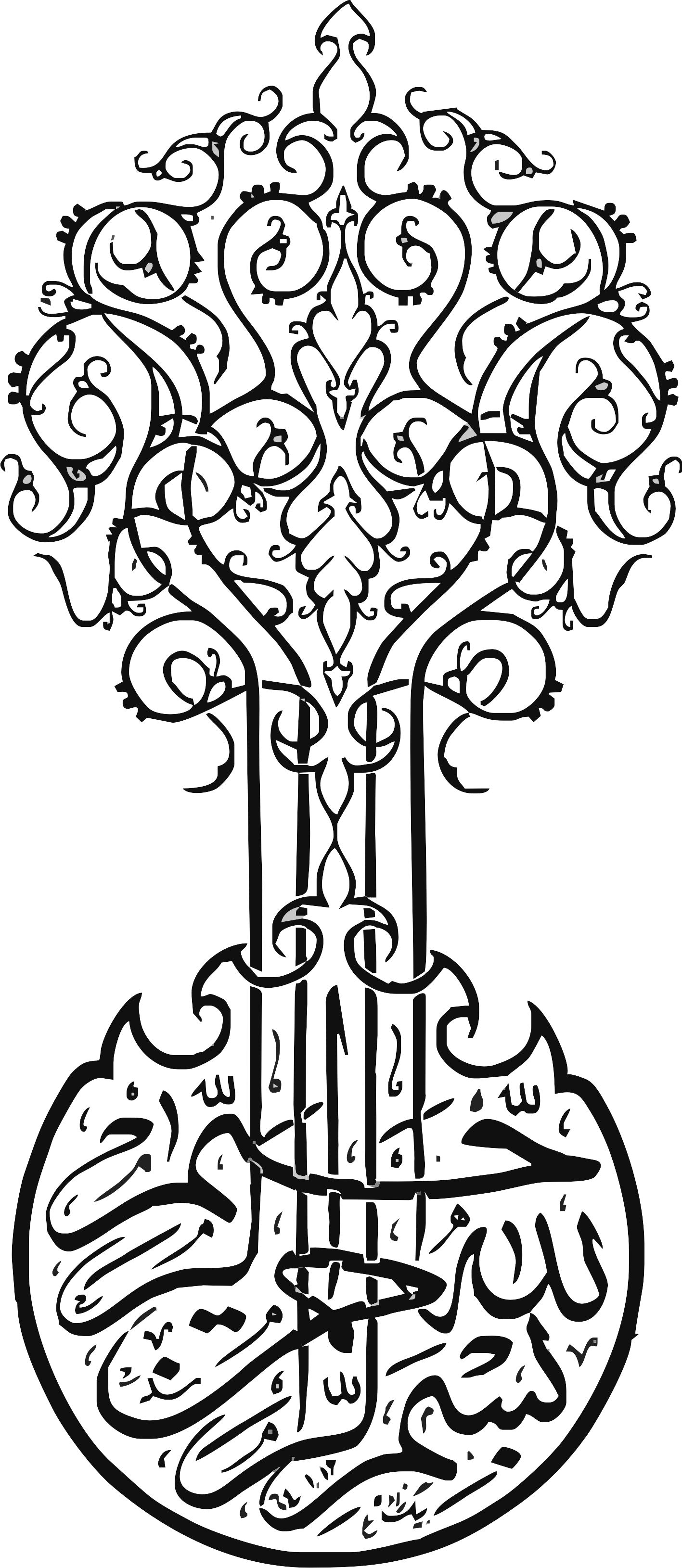 اقتصاد دروس 1 . 2 بخش 6
امیرحسین درویش


271



فرهنگیان
فصل 1
مهم ترین عواملی که در زمان های گذشته مانع رشد و توسعه ی تجارت بین الملل شد موانع قانونی ”ناامنی وضعف“هزینه های تجارت بودند.

به افرادی که شغل آنان خرید محصول در مرکز تولید و فروش آن در مناطق مصرف بین المللی است تاجر یا بازرگان میگویند.

تخصص بین المللی توان تولیدی کل کشور های جهان و نیز حجم کالاهای تولید شده در جهان را افزایش میدهد.
فصل2
صندوق بین المللی پول در سال 1945تاسیس وهدفش حل مسایل پولی بین المللی بود.
دوسازمان وابسته به سازمان ملل متحد که اهمیت زیادی دارند فائو و یونیدو هستند.
فائو در سال1945تاسیس و هدفش در یک کلام ایجاد امنیت غذایی بود.
یونیدو درسال 1966تاسیس و هدفش گسترش وتوسعه ی صنعتی در کشور های عضو بود.
اتحادیه ی مهم منطقه خاور میانه اکو نام دارد که توسط افغانستان آذرباییجان ترکمنستان تشکیل شده است و ه اکنون ده عضو 330میلیون نفر دارد.